Accessible Exercise: Improving Parks and Recreation in the City of Pontiac
Corey Rowe
Presenter

Dr. Jennifer Lucarelli
Project Mentor, Interdisciplinary Health Sciences
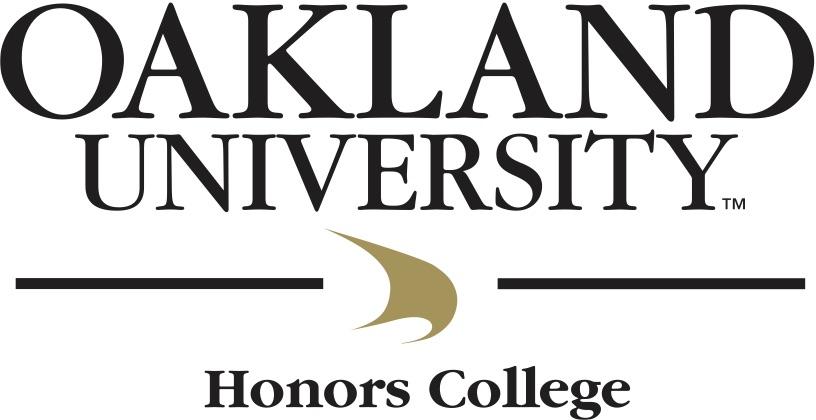 Introduction
Community-engaged public health research
Encourage physical activity among the disabled
Goal: Identify specific barriers to accessibility through visual and location-based evidence
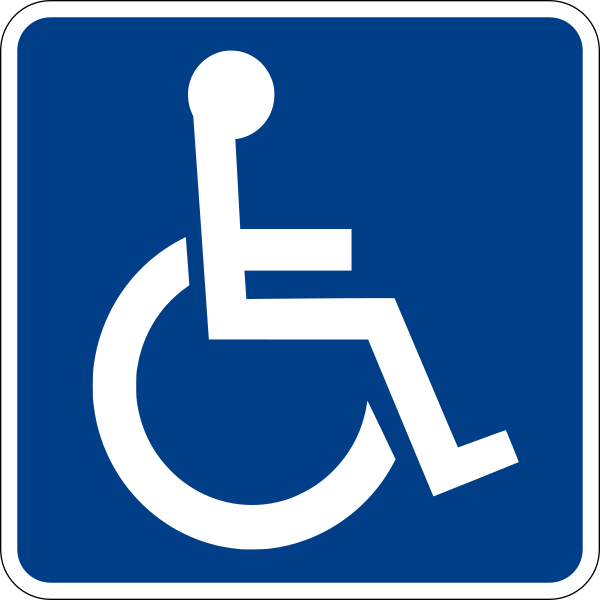 Gathering Existing Data
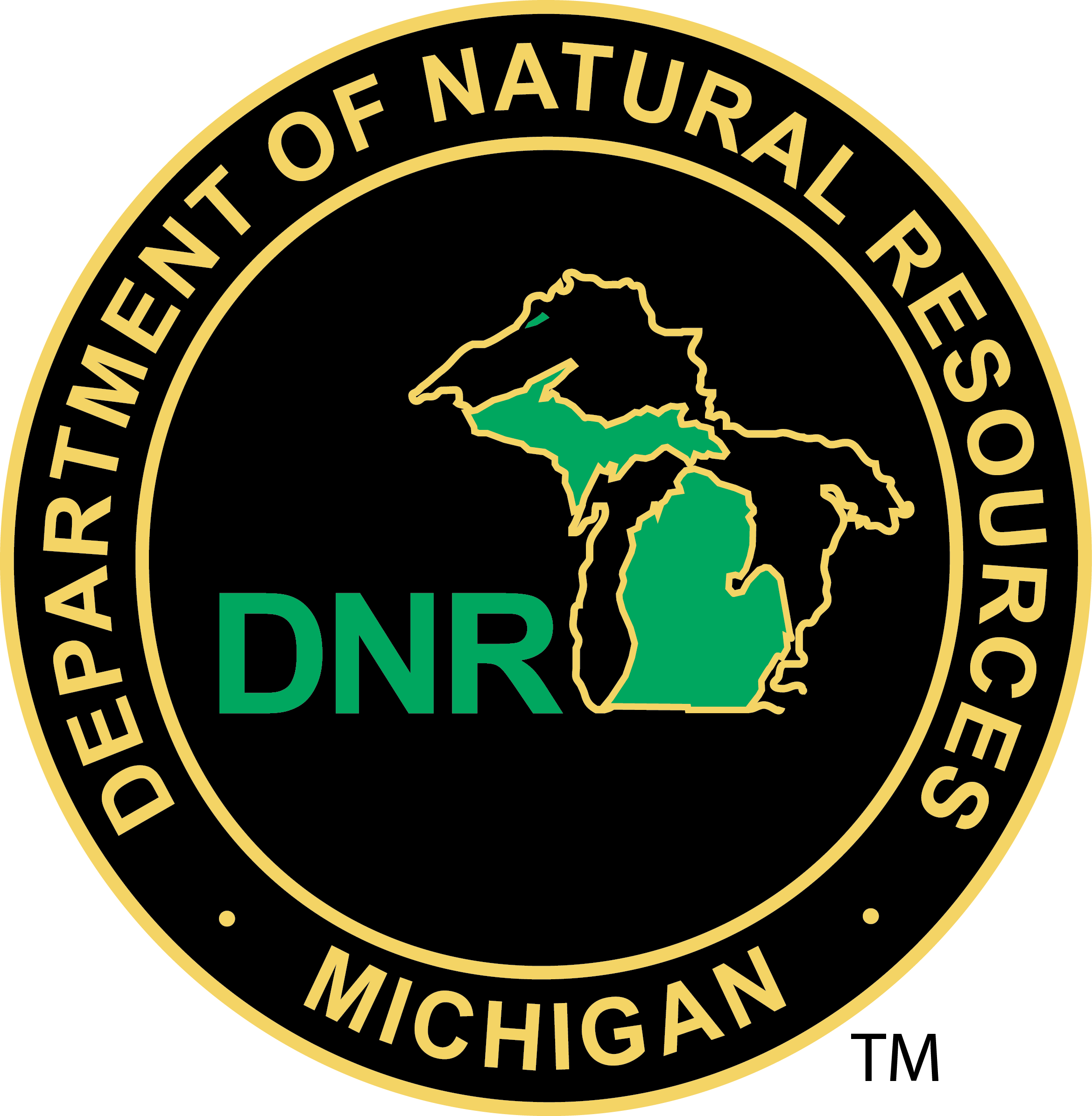 (Michigan Department of Natural Resources, 2016)
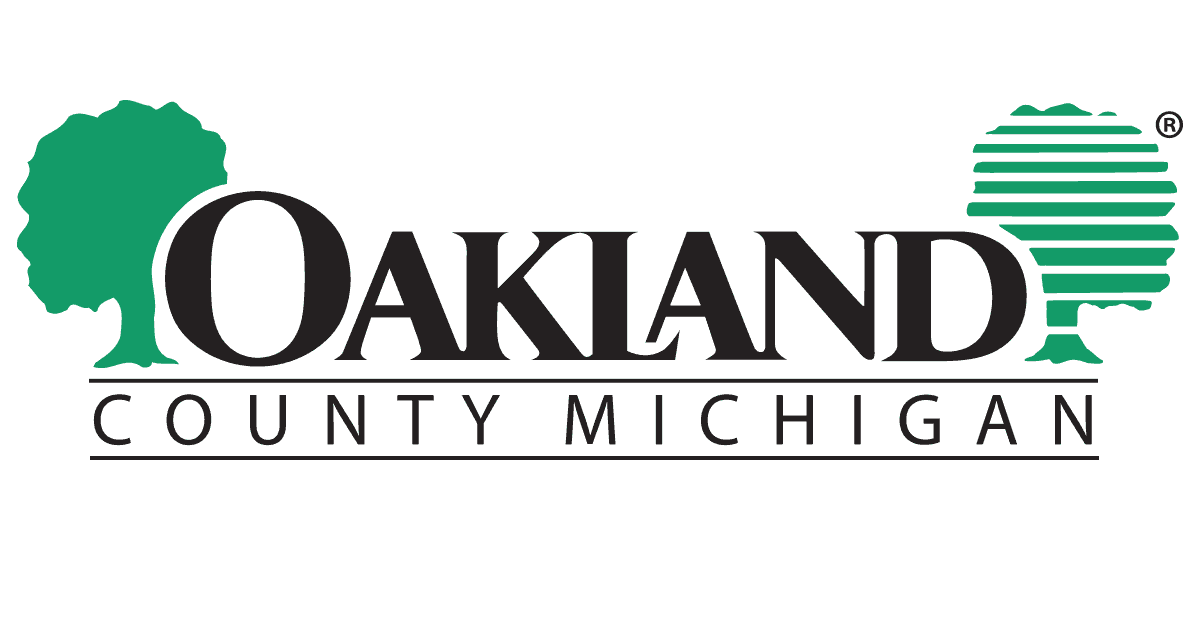 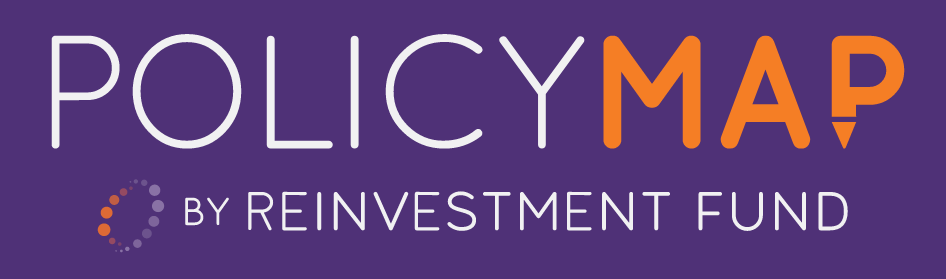 (Reinvestment Fund, 2017)
(Oakland County, 2017)
Data: PolicyMap
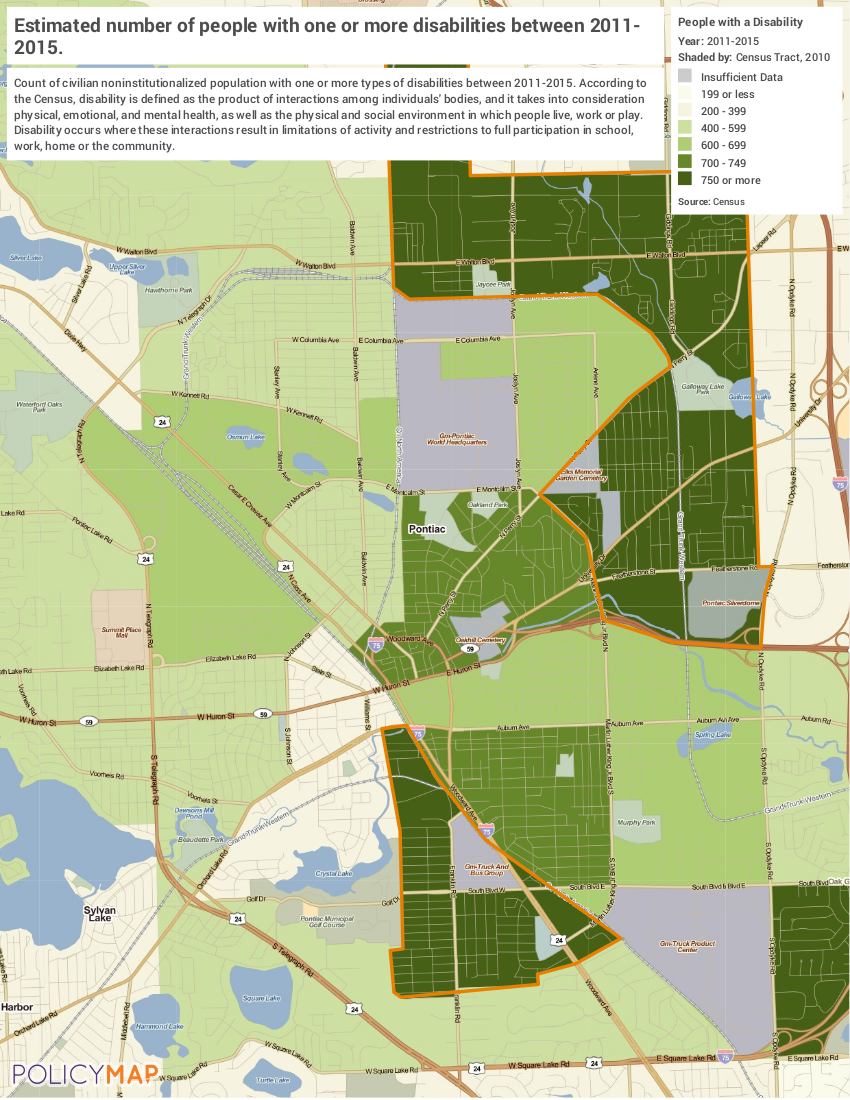 Provides demographics from 2010 U.S. Census

Used heavily by Oakland County’s Economic Development & Community Affairs Department

Filter through population data
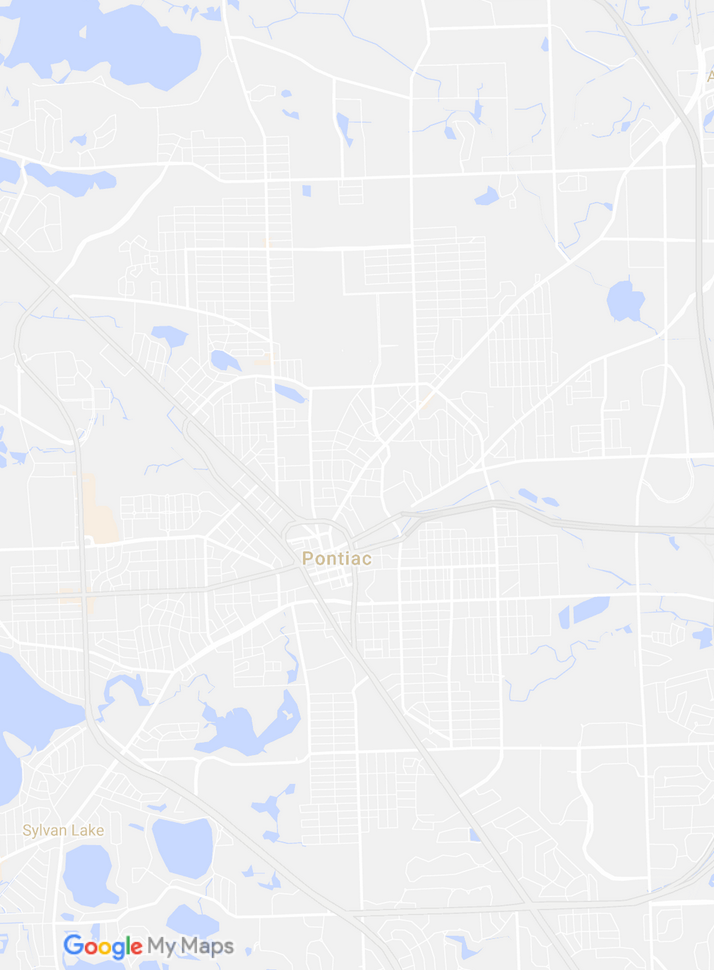 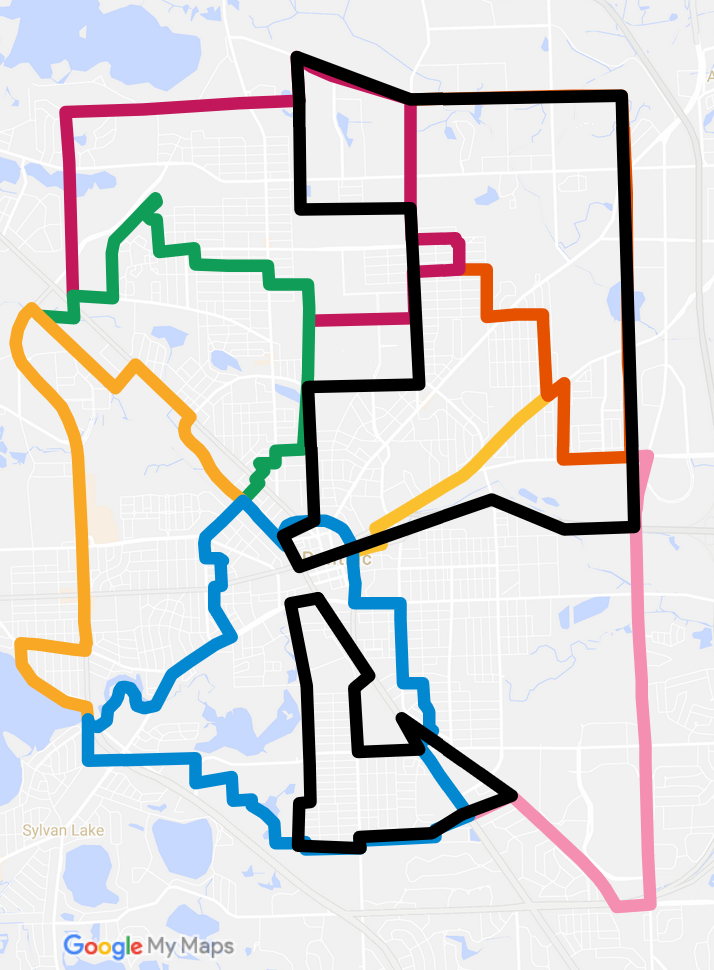 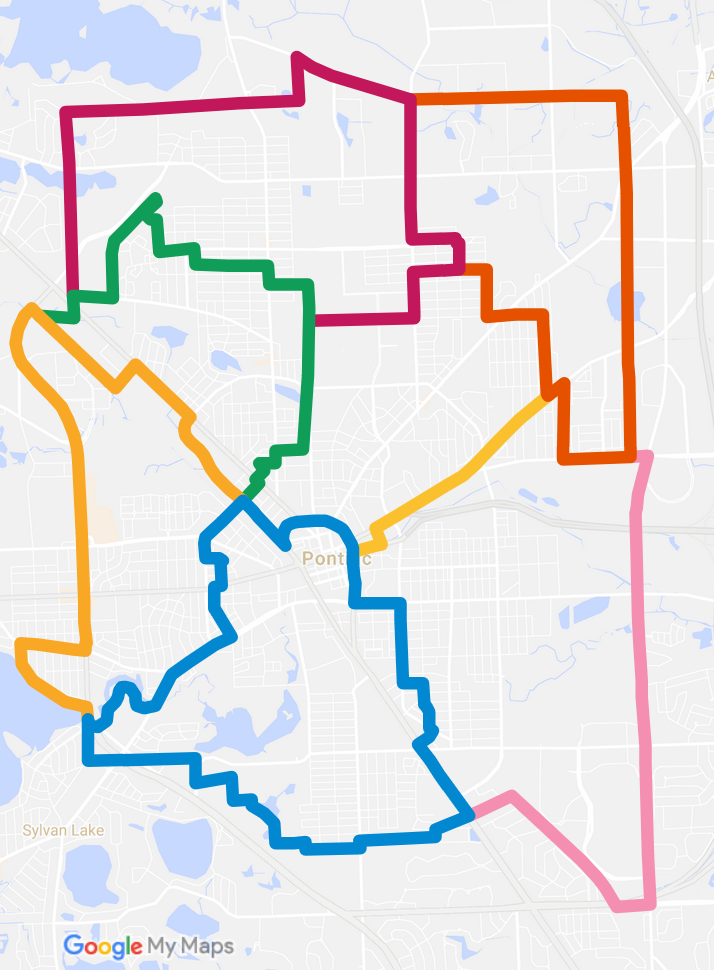 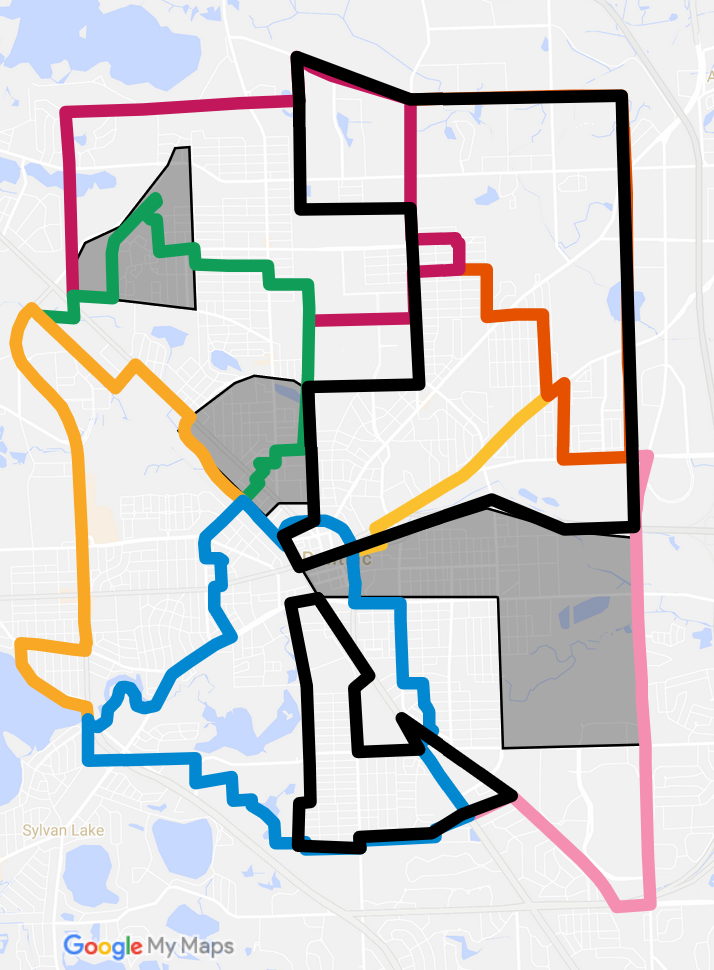 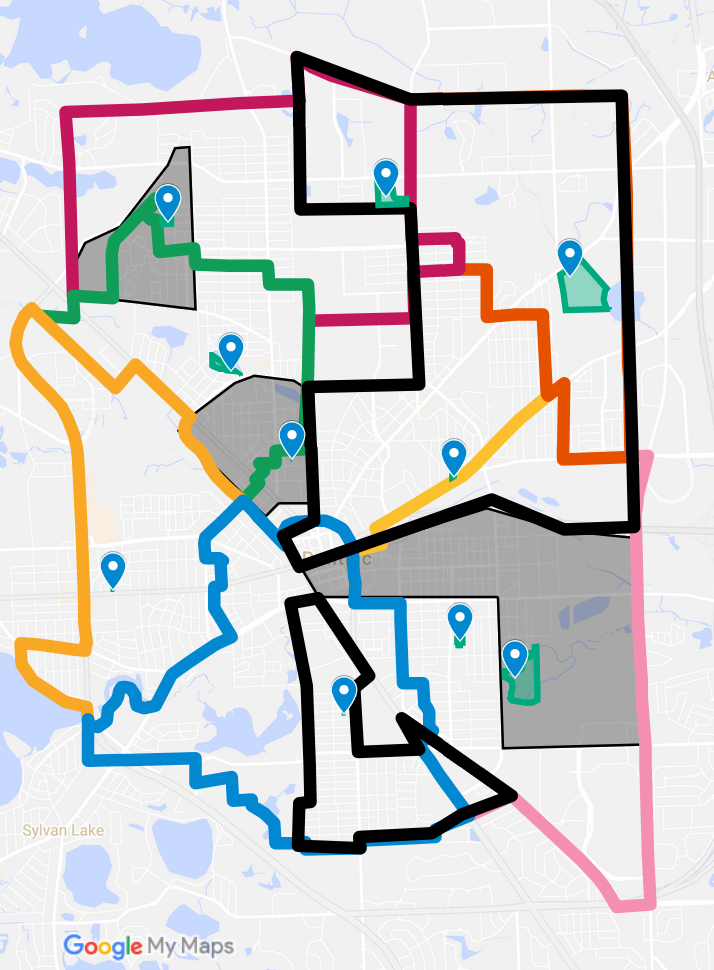 Data: The Plan
Prepare a composite map

Select parks methodically

Represent all seven council districts
Collecting Data, Part 1: Taking Inventory
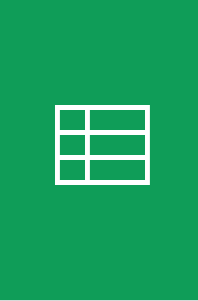 Before visiting a park:
Record park information, including:
Name
Date
Location
Park Type
During a park visit:
Record presence of park facilities and accessibility features, including:
Wheelchair transfer stations and access ramps
Quality of ground surfaces
Condition of park seating and entranceways
Collecting Data, Part 2: Waypoints and Pictures
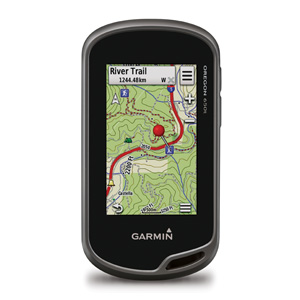 During a park visit, several pictures were taken at each facility recorded on the inventory sheet.
Whenever a picture was taken, a waypoint was marked at the location.
After visiting a park, waypoints, tracks, and images were exported to a computer.
Collecting Data, Part 3: Organization
Google Earth Pro
“Visualize, manipulate and export GIS data” (Google, 2017)
Data cleaning
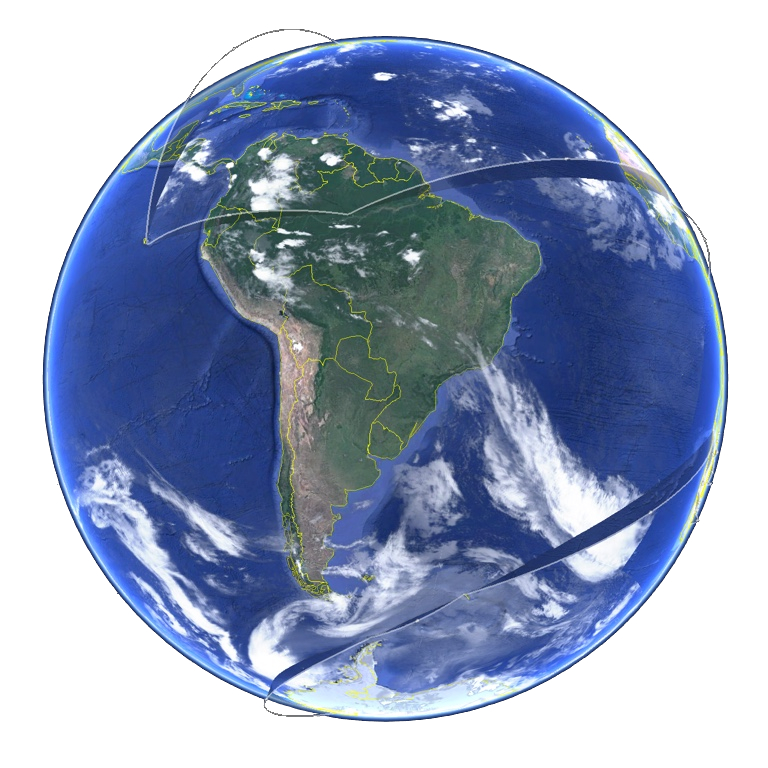 Why use a geographic information system (GIS)?
Standard format
Easy to share collected data
Results: Building the Map
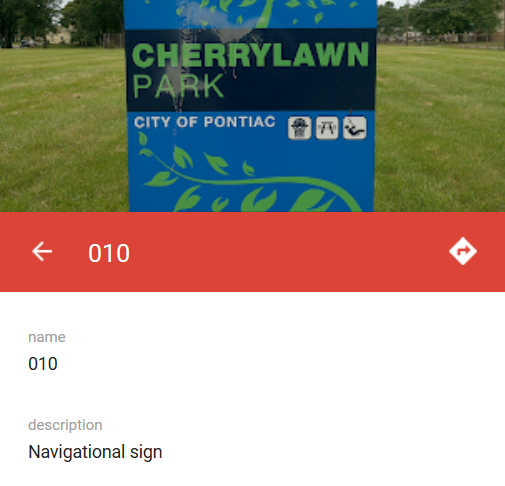 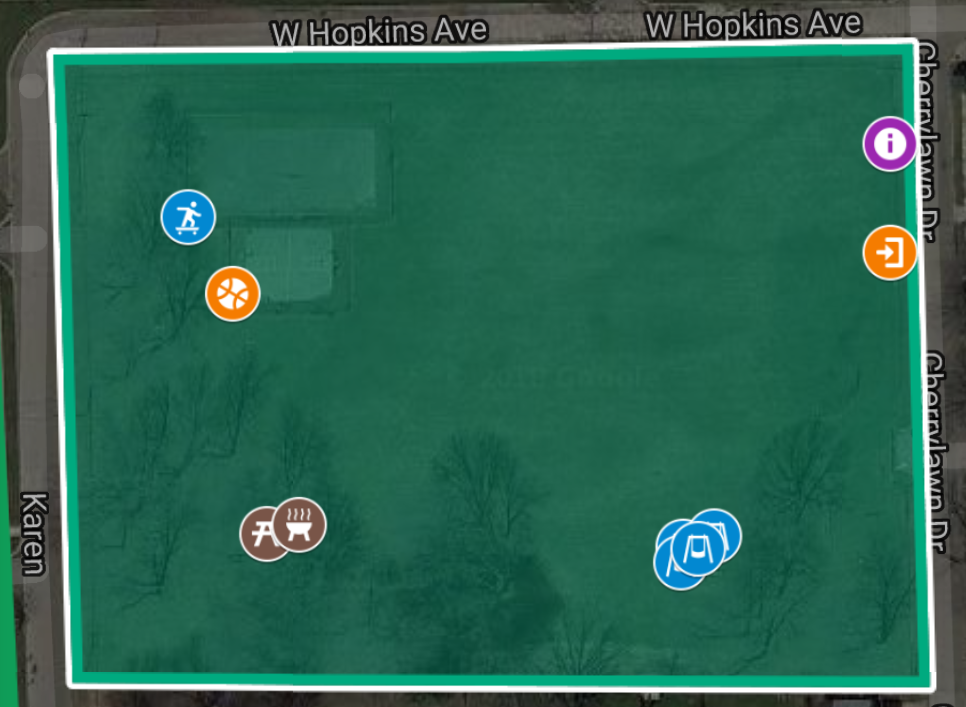 Figure 1. A portion of the data as seen in Google My Maps. Data is organized by waypoint number.
Results: Park Facilities
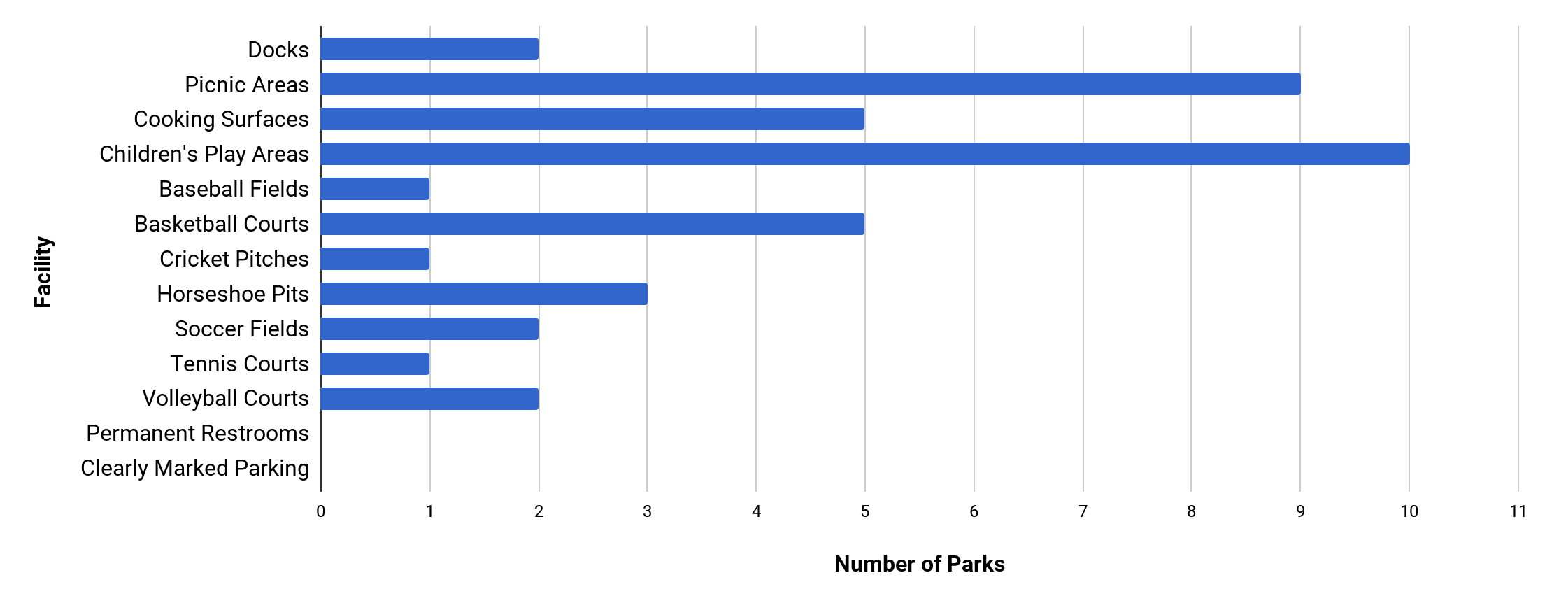 Figure 2. A summary of facilities in the city parks surveyed.
Results: Accessibility
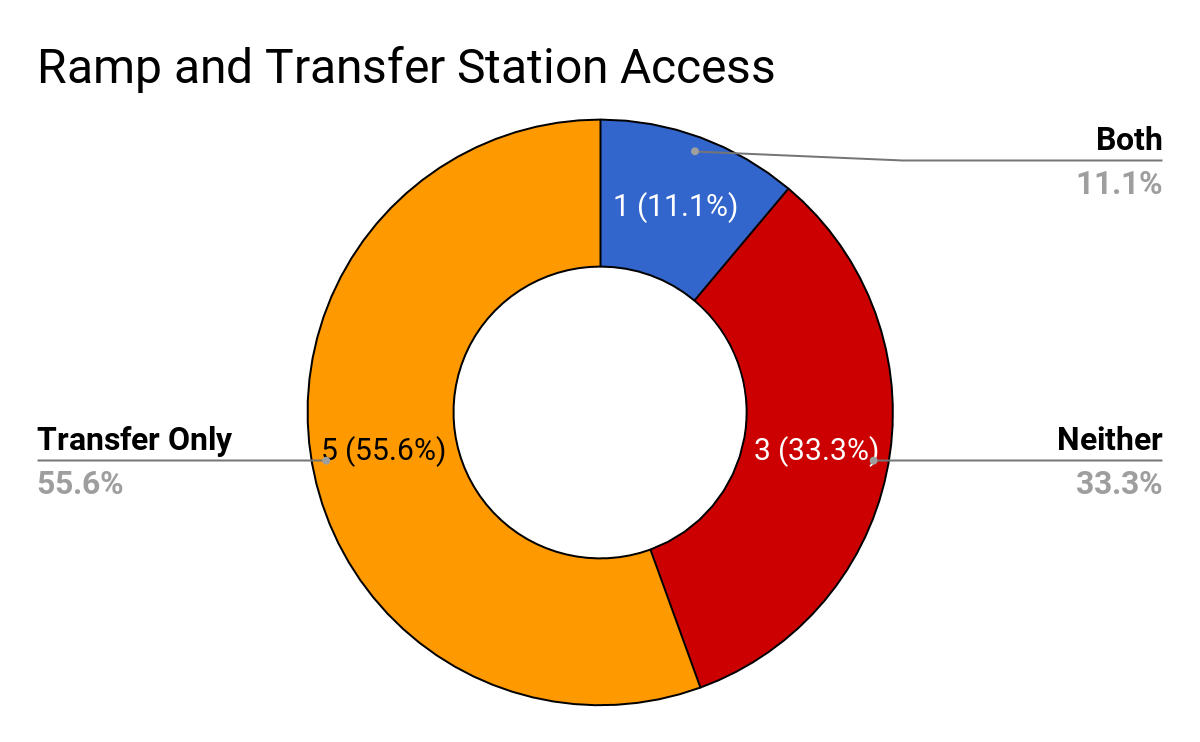 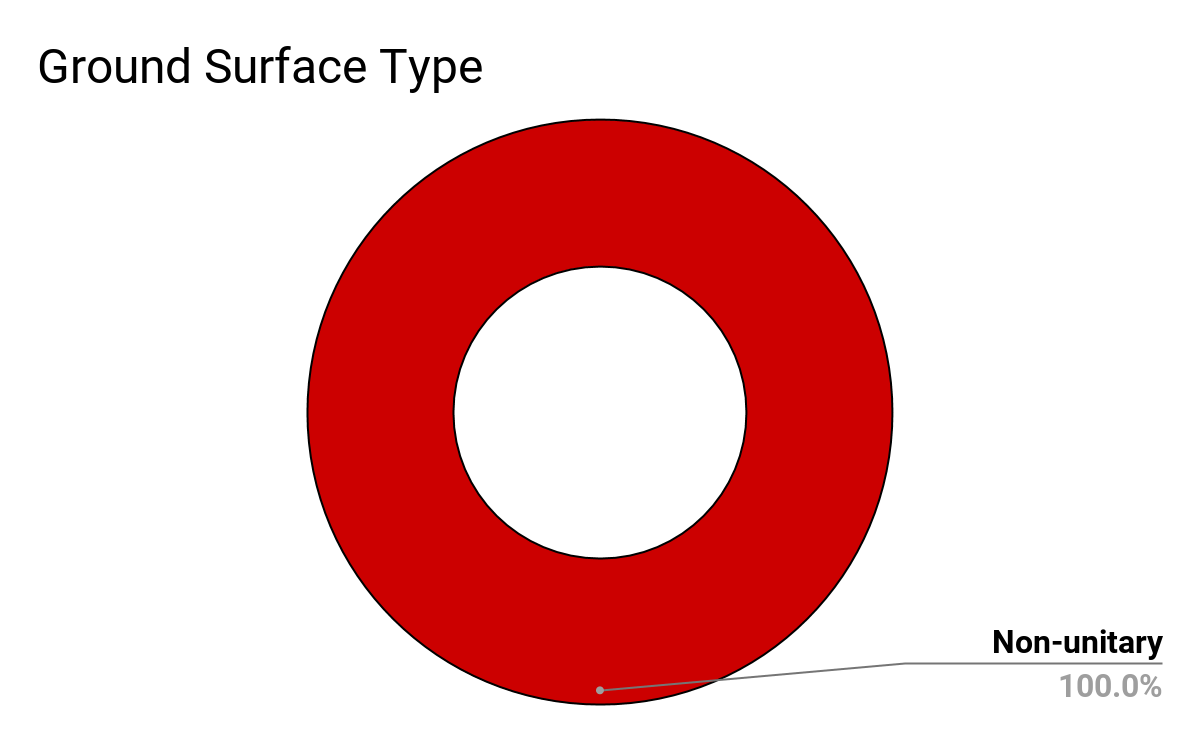 Figures 3 and 4. A summary of the accessibility of children’s play areas.
Results: Accessibility (continued)
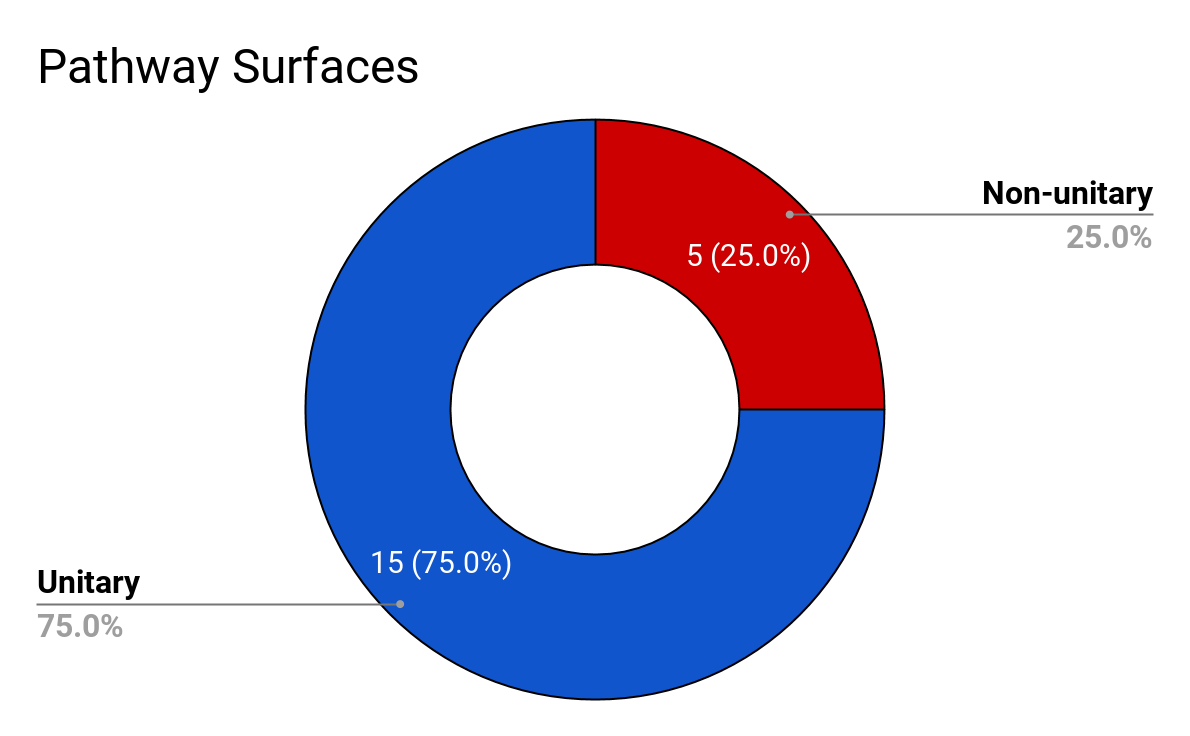 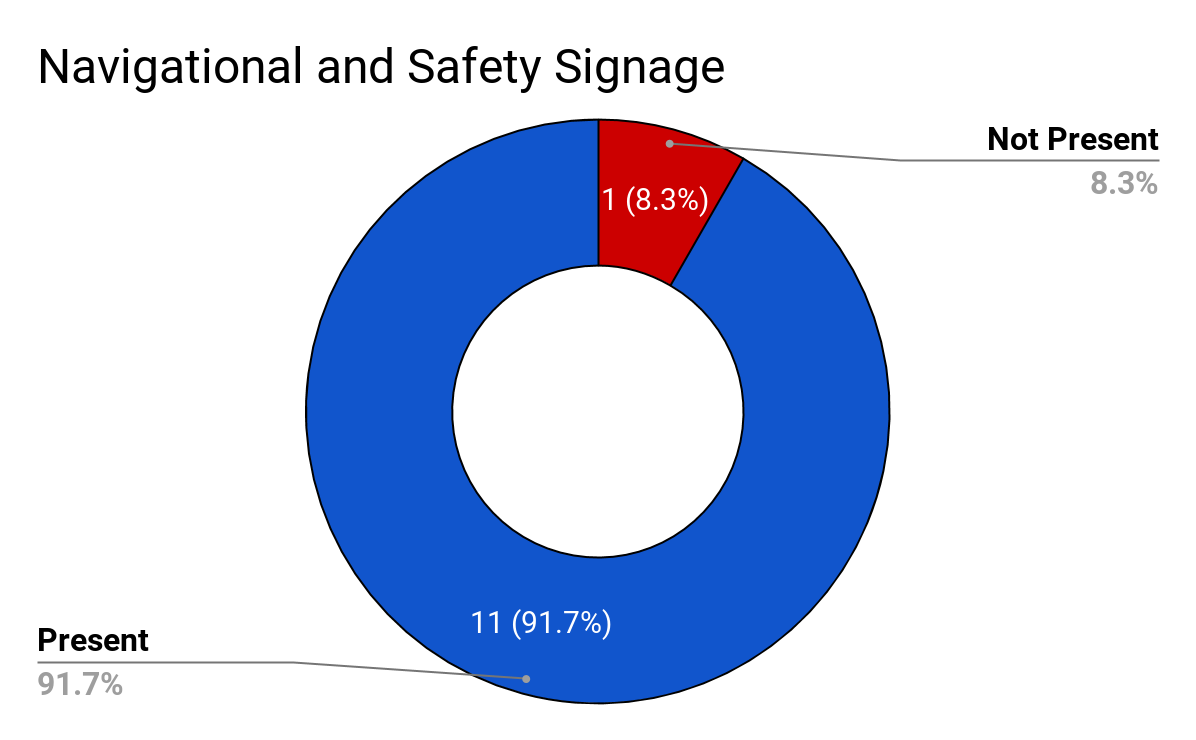 Figures 5 and 6. A summary of the accessibility of pathways and signage.
Results: Children’s Play Areas
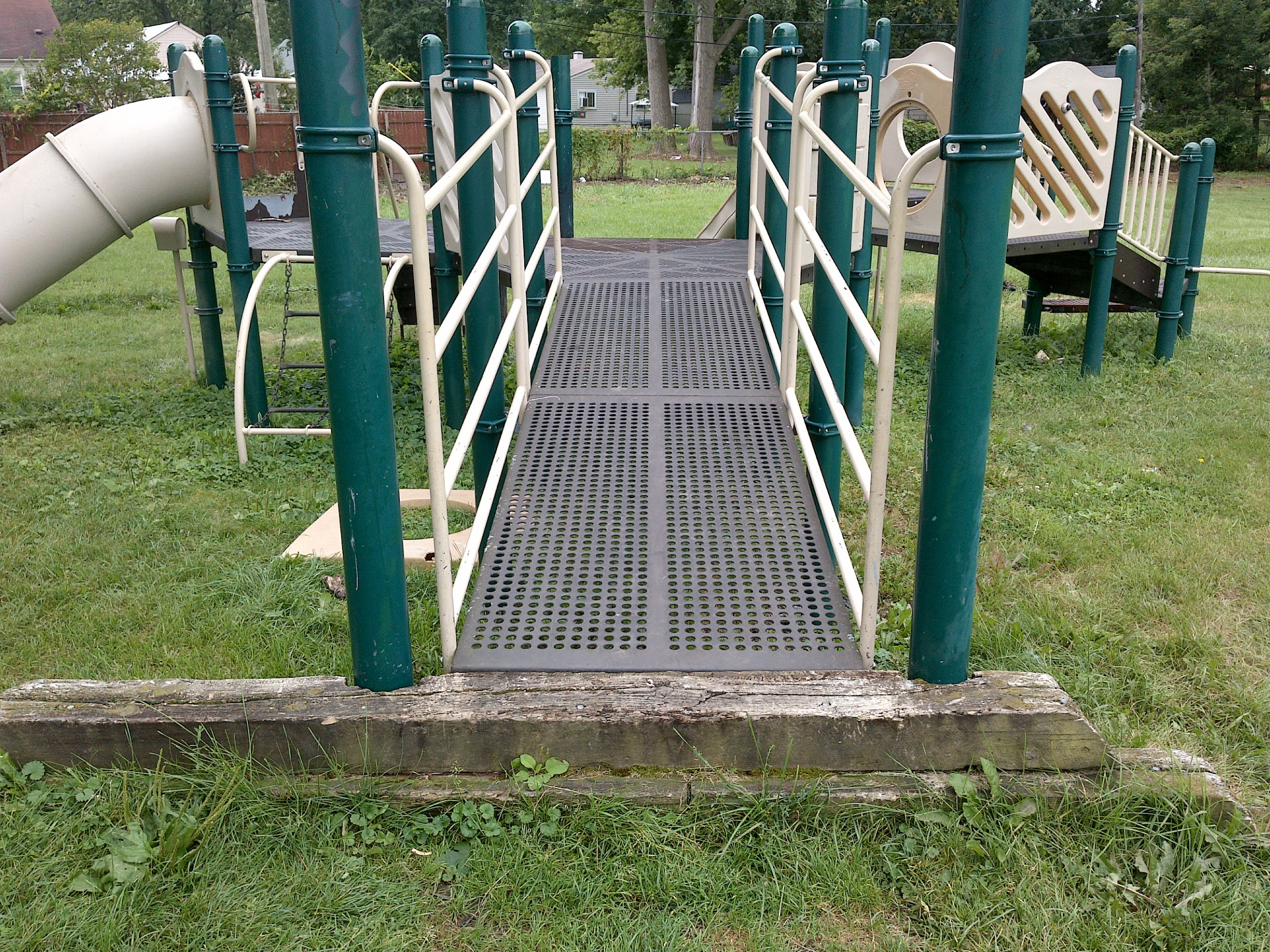 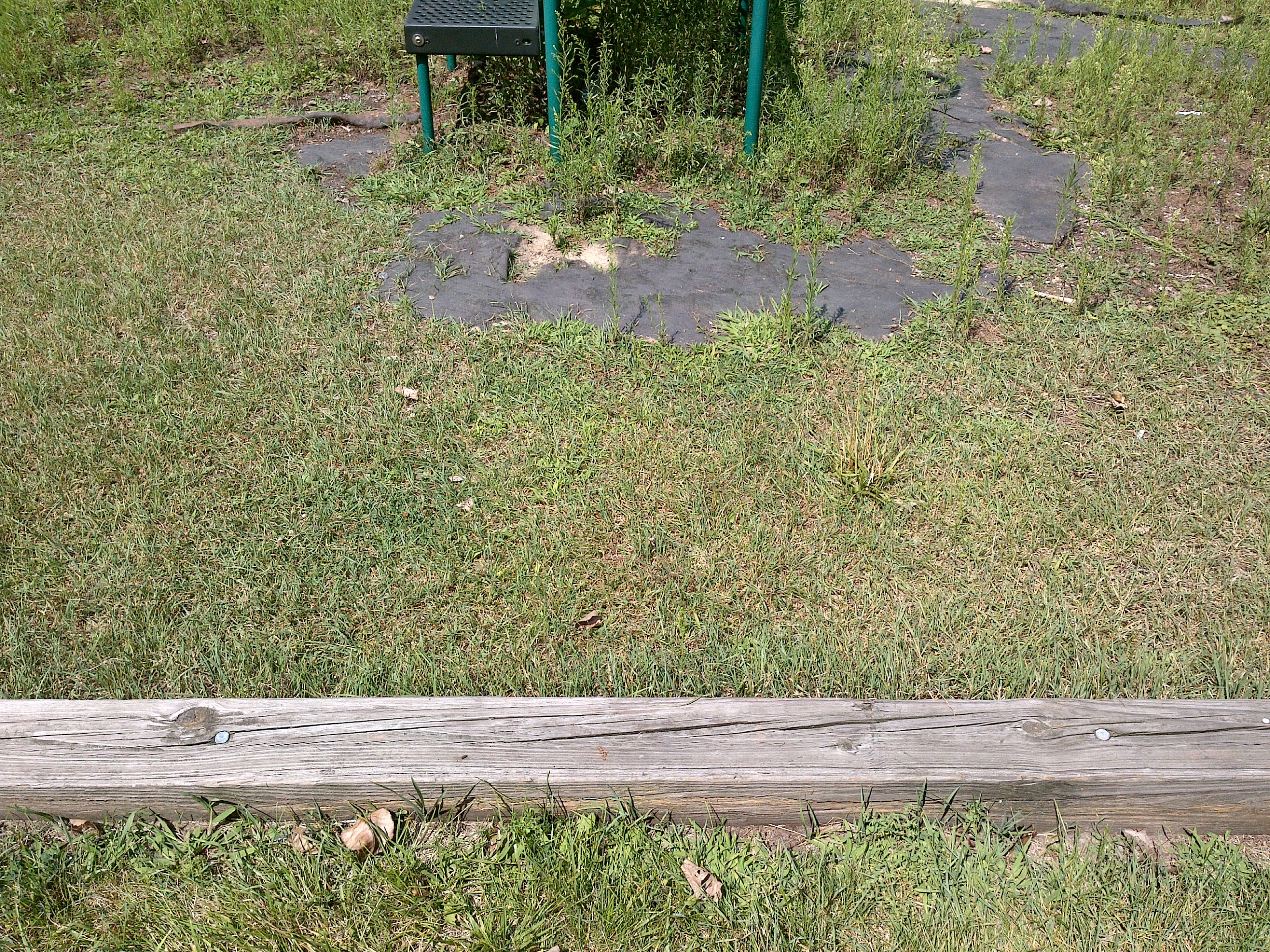 Figures 7 and 8. Entrances to the Cherrylawn Park play area. [GPX: 003, 016]
Results: Ground Surfaces
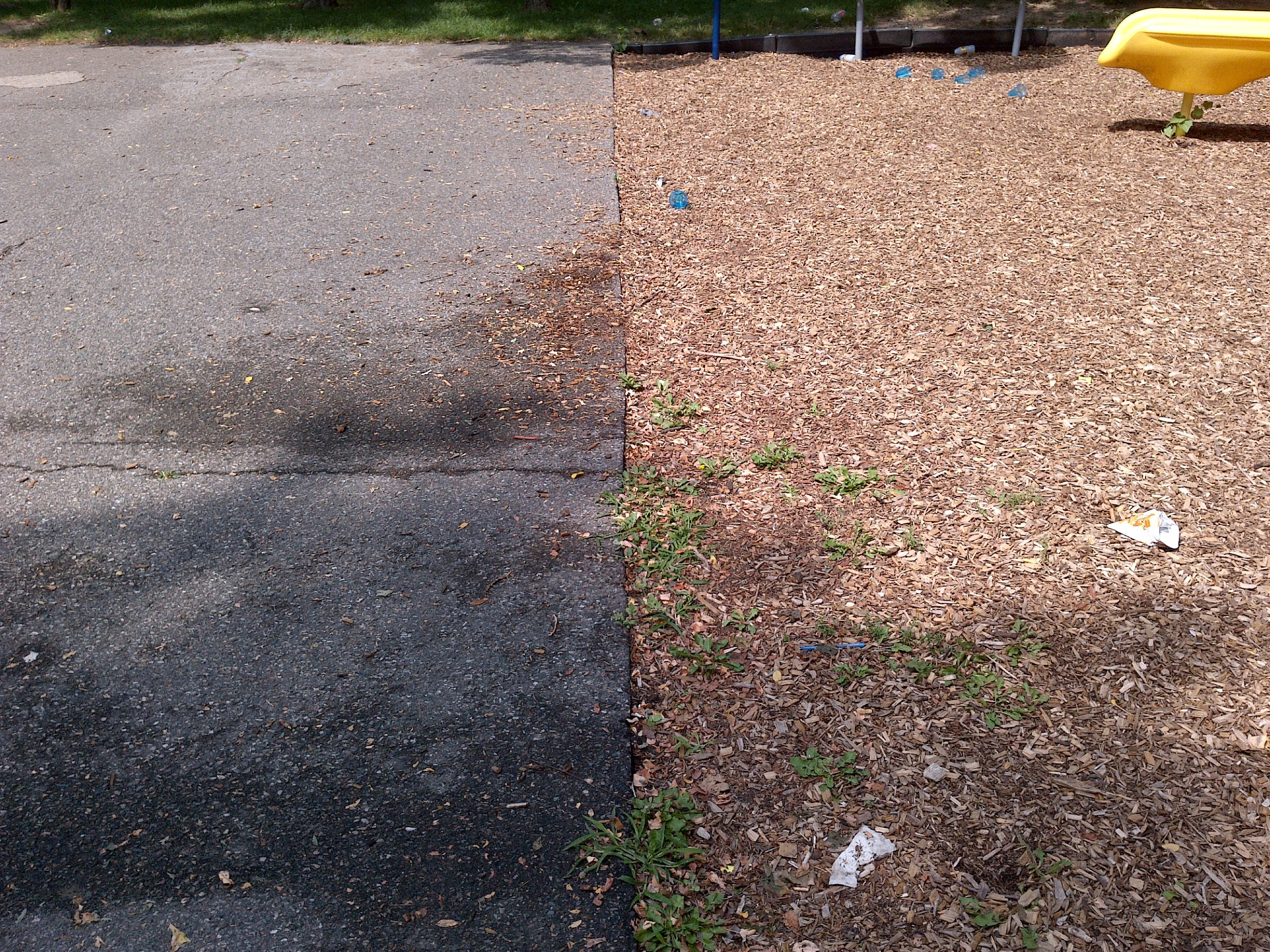 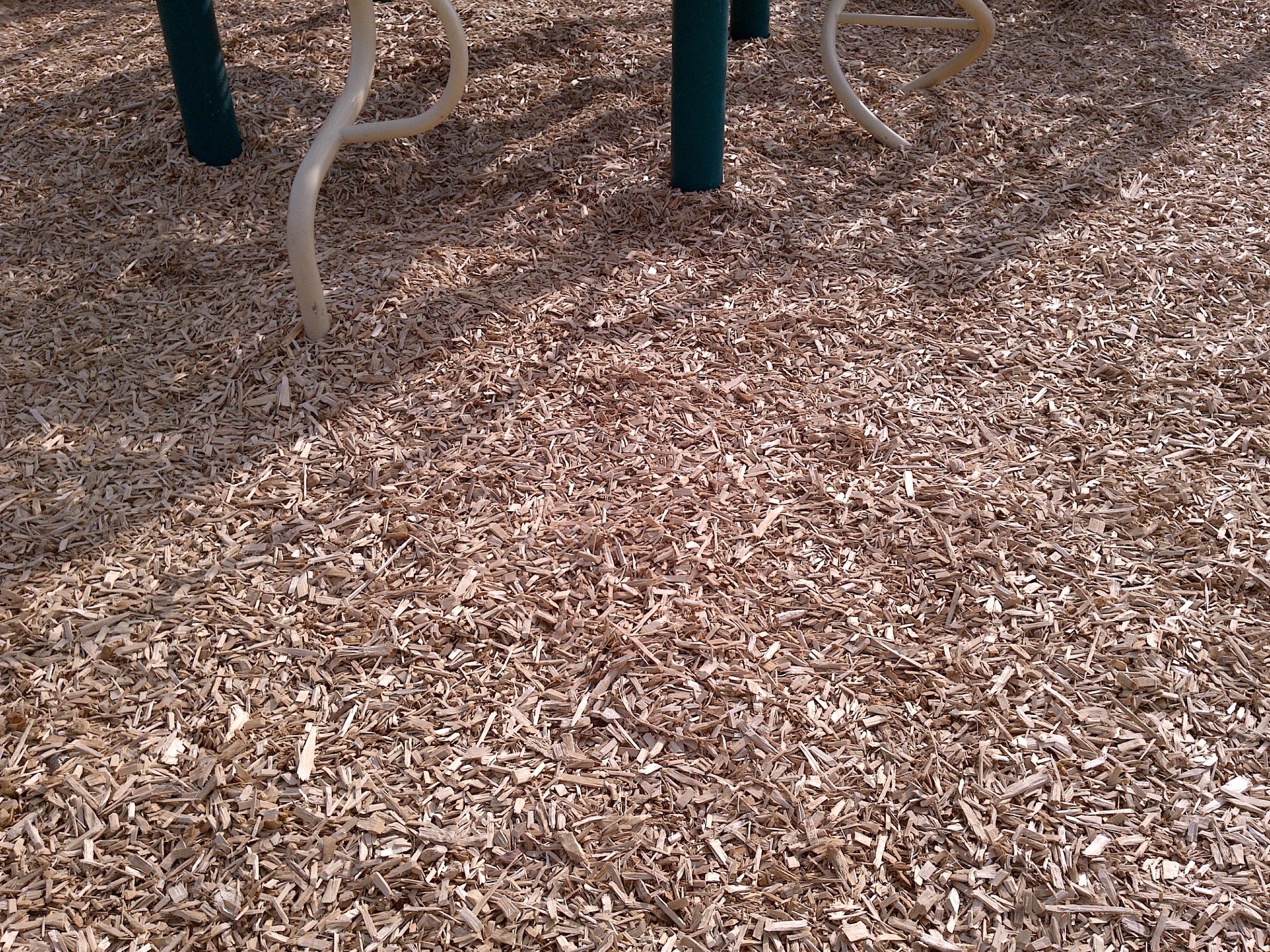 Figures 9 and 10. Most play areas in the city rest on non-unitary surfaces, such as grass or wood chips.  [GPX: 033, 059]
Results: Pathways
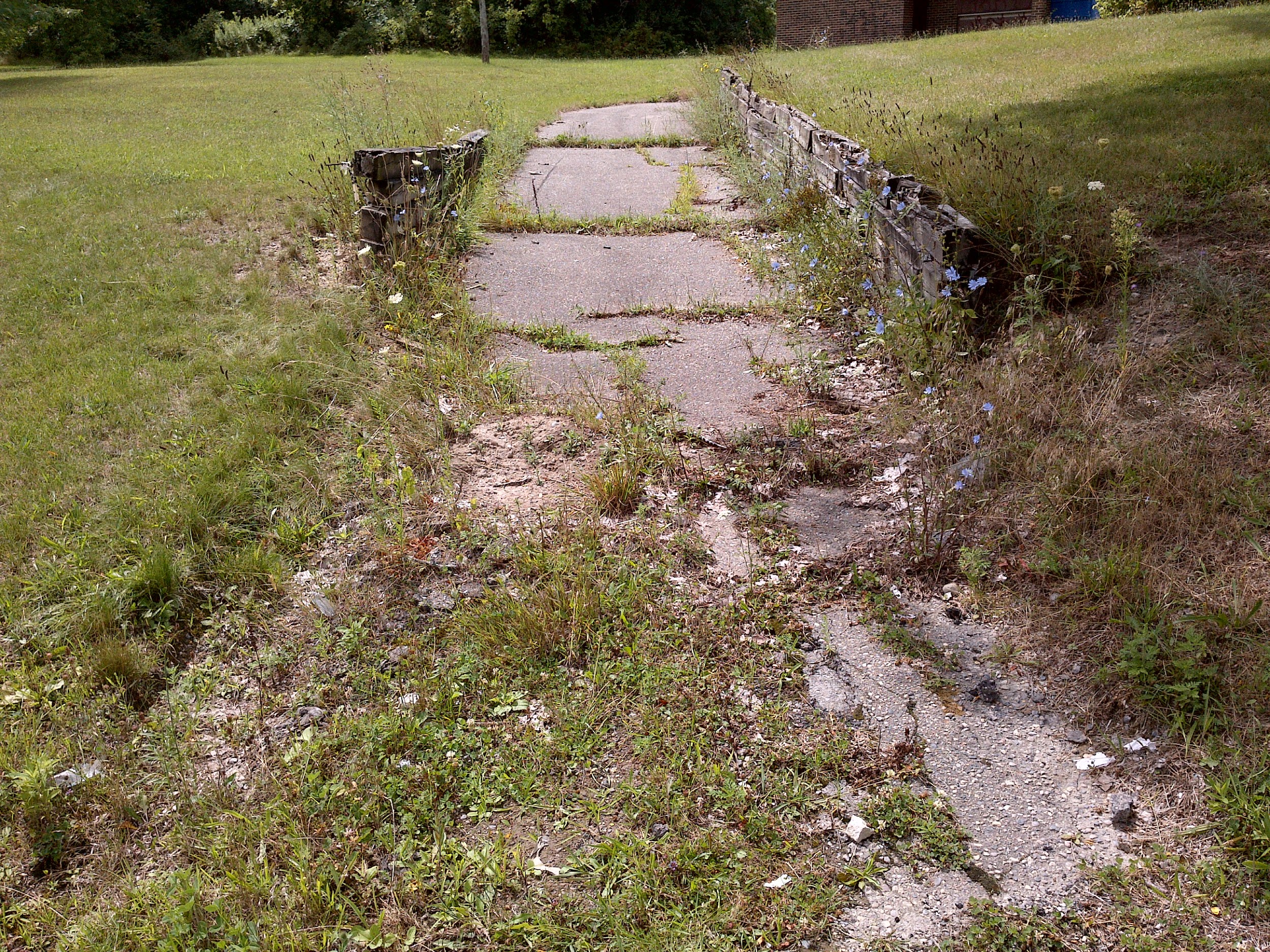 Figure 11. Pathways to park facilities have become unusable. [GPX: 088]
Results: Wheelchair Access
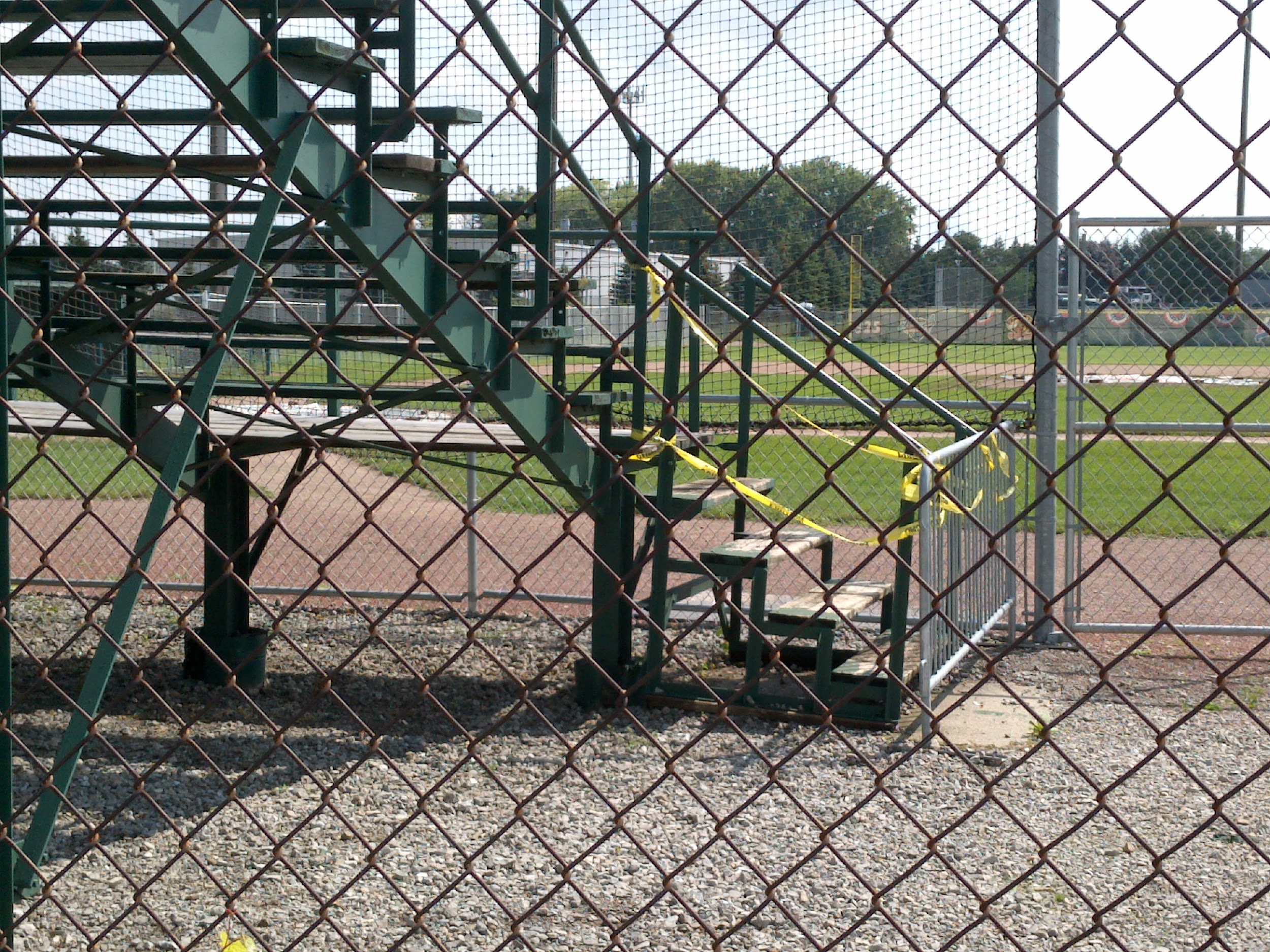 Figure 12. Accessing park facilities by wheelchair is not possible in many cases. These baseball stands, for example, are accessible only by stairs.  [GPX: 114]
Results: Picnic Areas
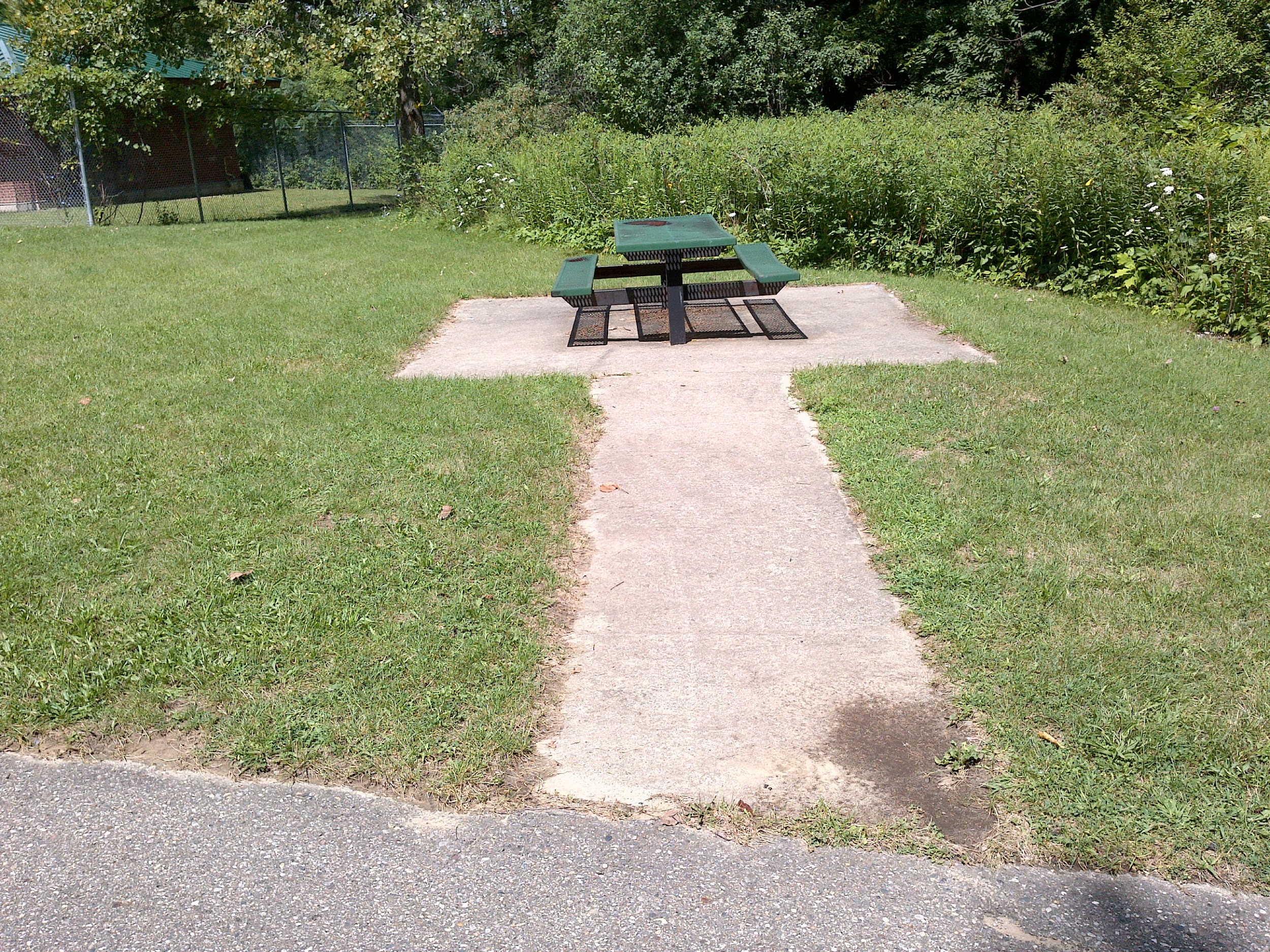 Figure 13. A great example of an accessible picnic table. Although it does not have wheelchair seating, the surface surrounding and leading to the table is clear, level, and unitary. [GPX: 077]
Results: Parking
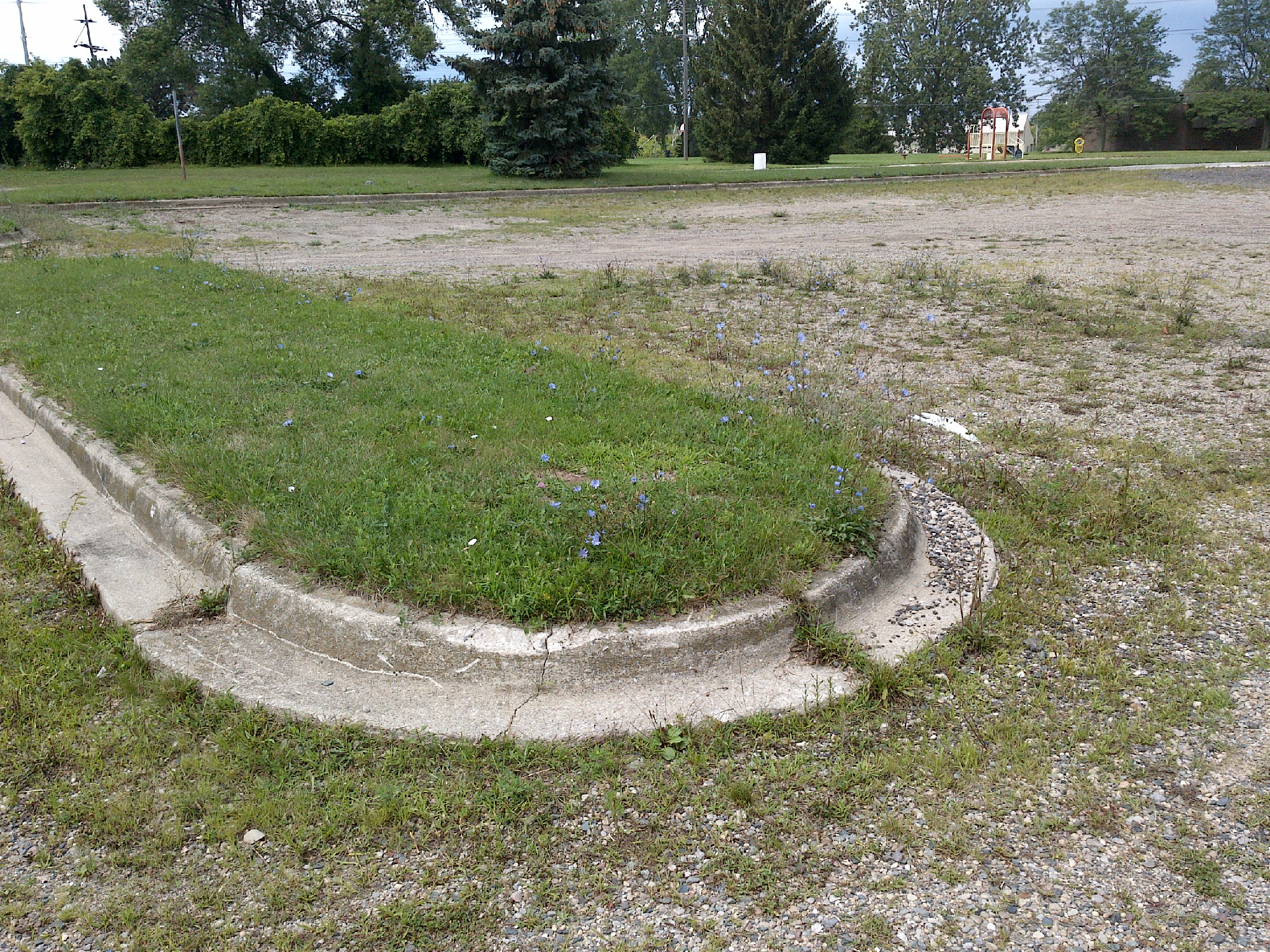 Figure 14. A lack of designated parking spaces and paved lots may prevent disabled individuals from reaching park facilities entirely. [GPX: 089]
Discussion: Findings
Children’s Play Areas
Most effective potential improvement

Pathways and Facility Access
Short-term: Repair or weed existing pathways
Long-term: Connect unreachable facilities
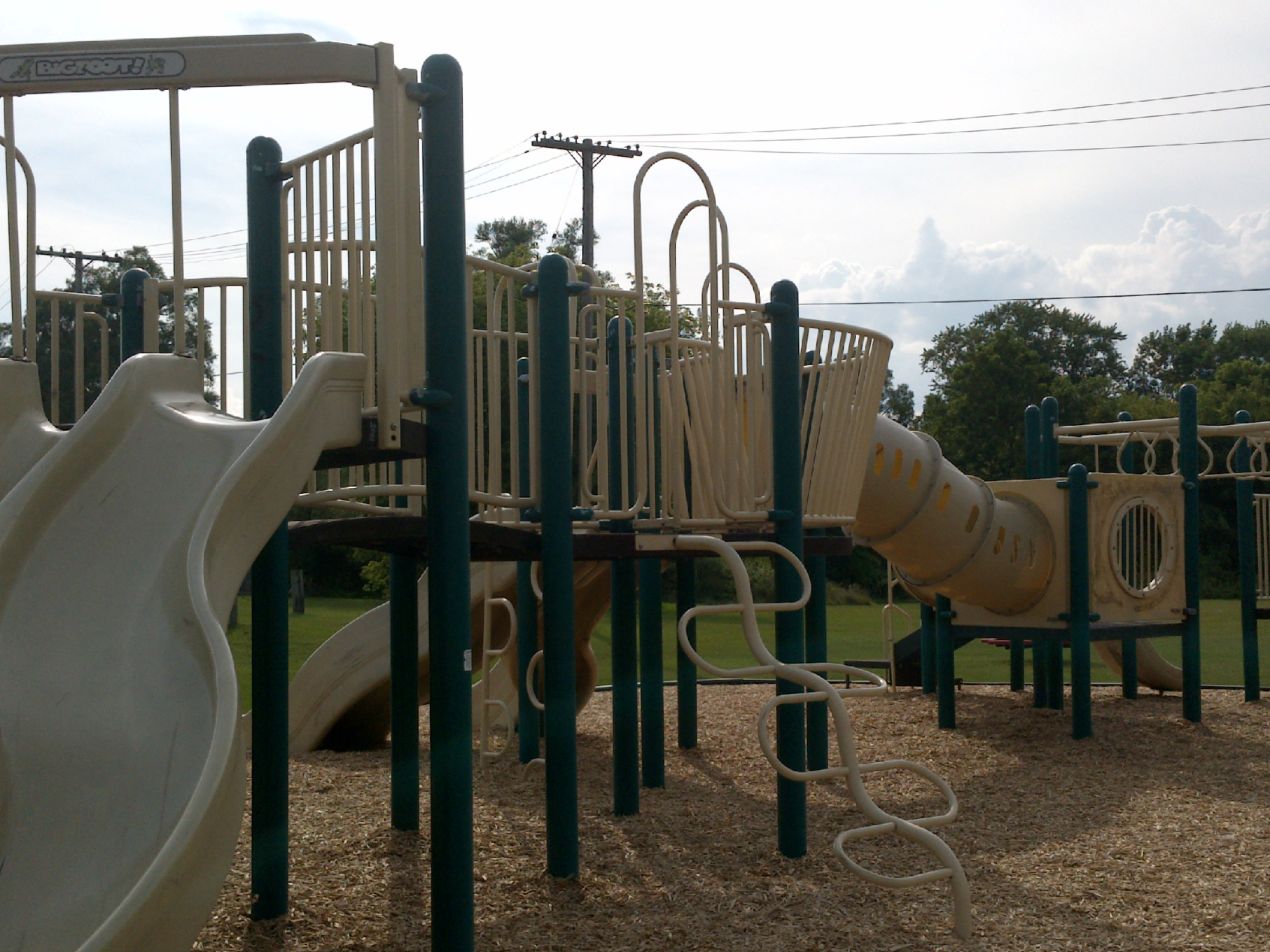 Discussion: Findings (continued)
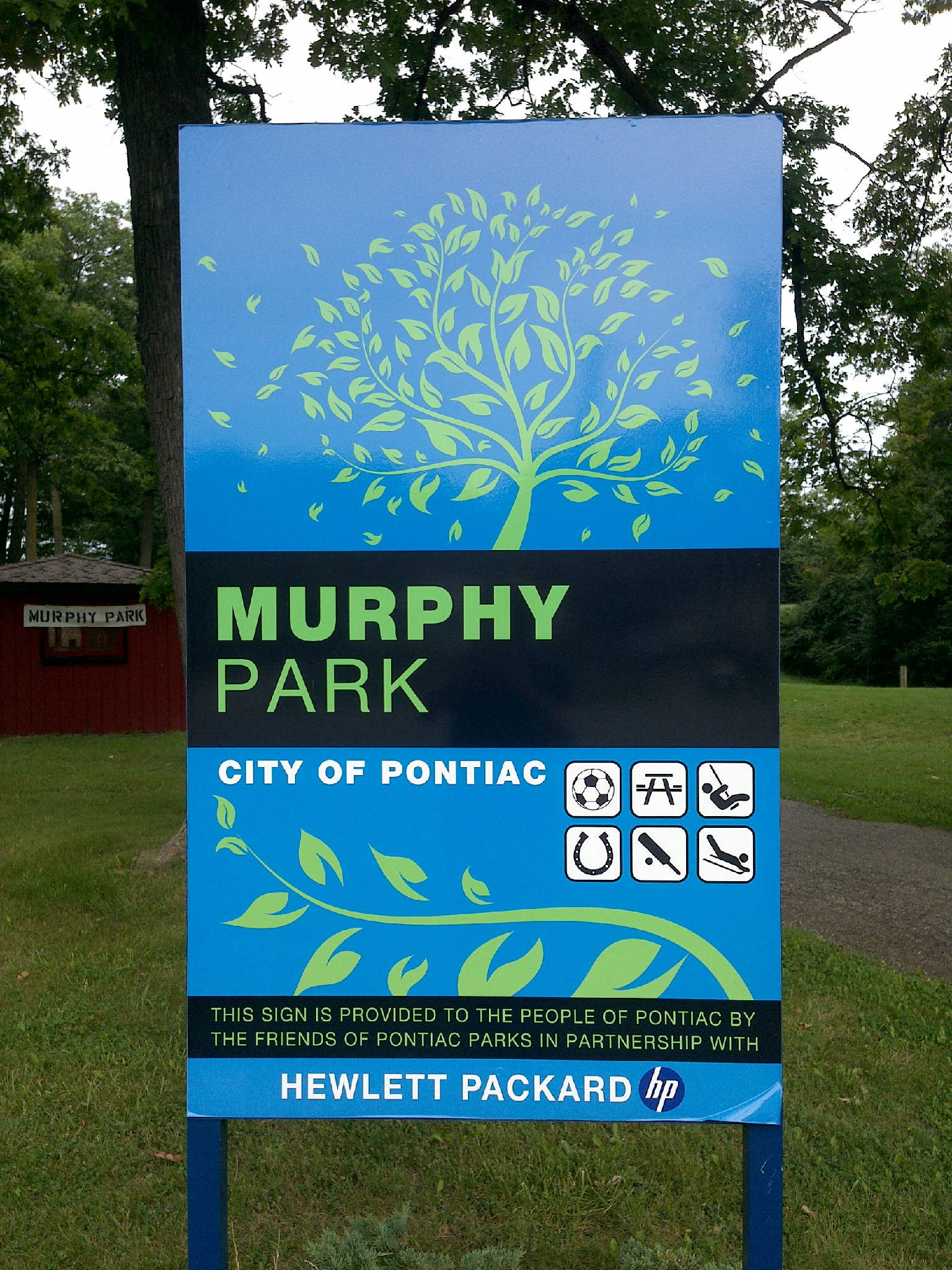 Parking
Propose designated accessible parking spaces

Navigation
Maintain navigational signage
Conclusion and Future Plans
Barriers Identified
Many issues can be corrected without major efforts
Some long-term solutions will require further investigation to determine cost and feasibility
Using the Results
Updating the Parks and Recreation Master Plan
Encouraging involvement of those with disabilities
Improving the Project
Longer data collection window, additional researchers
Potential replication
Quality of existing data
Thank you!
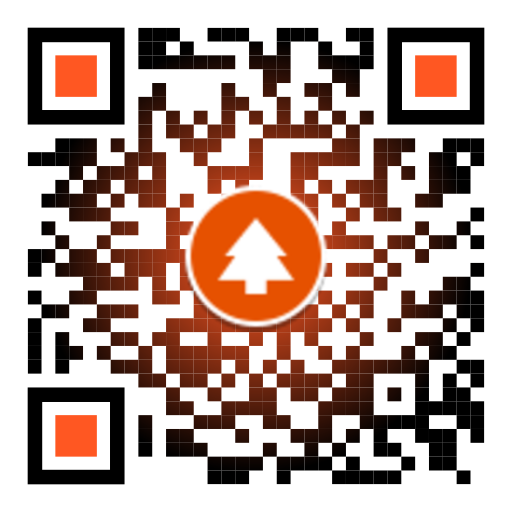 Project Data and Complete Report
https://accessibleparksproject.org
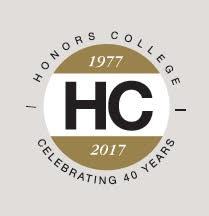 Dr. Jennifer Lucarelli
Project Mentor, Interdisciplinary Health Sciences
lucarell@oakland.edu

Kristen Wiltfang
Economic Development & Community Affairs, Oakland County
wiltfang@oakgov.com
Questions?

Corey Rowe
Presenter
cjrowe@oakland.edu
References
Brown, G., Schebella, M., & Weber, D. (2014). Using participatory GIS to measure physical activity and urban park benefits. Landscape   
and Urban Planning, 121, 34-44. doi:10.1016/j.landurbplan.2013.09.006
Carroll, D. D., Courtney-Long, E. A., Stevens, A. C., Sloan, M. L., Lullo, C., Visser, S. N., . . .  
Dorn, J. M. (2014). Vital signs: Disability and physical activity--United States, 2009-2012. Morbidity and Mortality Weekly Report, 
63(18), 407-13. 
City of Pontiac. (2014). City council.

Garmin Ltd. (2017). Oregon® 650t.
Google Inc. (2017).  Earth pro on desktop.
McCormack, G. R., Rock, M., Toohey, A. M., & Hignell, D. (2010). Characteristics of urban parks associated with park use and 
physical activity: A review of qualitative research. Health & Place, 16(4), 712-726. doi:10.1016/j.healthplace.2010.03.003
References (continued)
Michigan Department of Natural Resources. (2016). Guidelines for the development of community park, recreation, open space, and 

greenway plans. Web.

Oakland County. (2014). Oakland county, Michigan.

Oh, K., & Jeong, S. (2007). Assessing the spatial distribution of urban parks using GIS. Landscape and Urban Planning, 82(1), 25-32. 

doi:10.1016/j.landurbplan.2007.01.014

Open Geospatial Consortium. (2017). KML. 

Reinvestment Fund. (2017). PolicyMap.

Schimmel, L., & Jukowski, L. (2012). City of Pontiac parks and recreation master plan. Web.